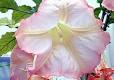 Родина Пасльонові
Виконала учениця 7 класу 
Дзензюр Ангеліна.
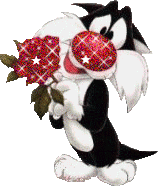 Ми разом дізнаємося про:
Загальну характеристику Родини Пасльоні.
Значення Пасльонових у житті людини.
Загадки
Прислів'я та прикмети
Дайте відповідь на запитання.
Родина Пасльонові:Загальна характеристика.
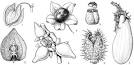 Клас – дводольні рослини.
Підклас – зрослопелюсткові.
Однорічні або багаторічні трави і кущі.
Листки – прості, почергові без прилистків
Плід – ягода або коробочка(мал.1)
Формула квітки – Ч(5)П(5)Т5М1.
Квітки поодинокі або зібрані в суцвіття.
Мал.1
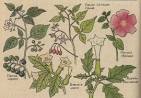 Родина ПасльоновіЗначення Пасльонових у житті людини.
Людина використовує родину Пасльонові як овочеву культуру так і декоративну.
Люди навчилися цю родину використовувати в медицині.
Найпоширенішою та важливою харчовою, технічною, кормовою рослиною родини Пасльонові є всім відома картопля.(мал.2)
Також є рослини як містять в собі отруйні речовини – алкалоїди (нікотин)
Але серед пасльонових є і бур'яни (дурман, Блекота).
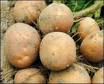 Мал.2
Родина ПасльоновіЗагадки
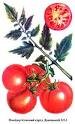 Печуть мене, варять мене, 
Їдять мене, хвалять мене,
А як буде моя ласка
То буде з мене і паска. (Картопля).(мал.4)

За колючою заставою бочечка з отравою.(Дурман)

Червоне личко, зелена стрічка. (Помідор)(мал.3)

Очі має, а не видить.(Картопля)
Мал.3
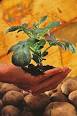 Мал.4
Родина ПасльоновіПрислів'я та Прикмети
Сади бульбу, як жаба квакне.

Спас-перше осіннє свято, починай бульбу копати.

Поникли квіти картоплі - бути негоді.
Родина ПасльоновіДайте відповіді на запитання
Який орган рослини картоплі ми вживаємо в їжу?
Яка будова притаманна квіткам пасльонових?
Які життєві форми відомі серед представників родини Пасльонові?
Дякую за вашу увагу!!!!
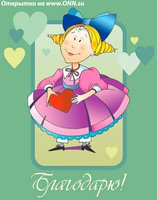